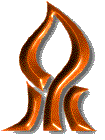 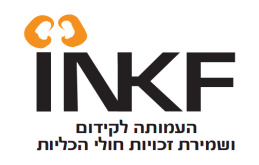 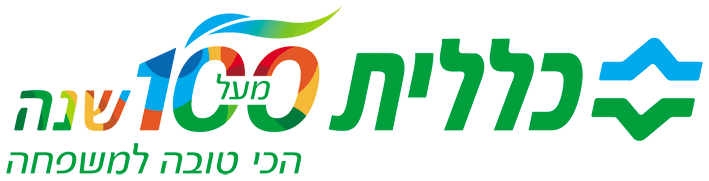 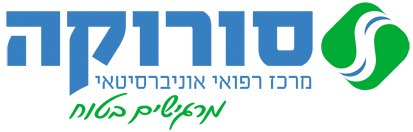 אוניברסיטת בן גוריון
מחלקה נפרולוגית סורוקה ואוניברסיטת בן גוריון
בשיתוף עם
העמותה לקידום ושמירת זכויות חולי הכליות (ע"ר)
ערב חוויתי 
למטופלי דיאליזה ולחוג ידידי המחלקה הנפרולוגית
המפגש יתקיים  ביום חמישי  ו'  בניסן תשע"ח,
22/03/2018    בשעה 17:30
אולם גודמן - בית ספר למשחק (תיאטרון ישן)
שד' זלמן שזר 8 , צמוד לעיריית ב"ש. חנייה חינם!
תכנית
כמעט